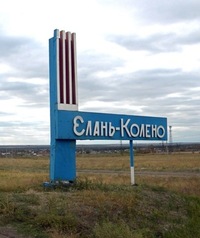 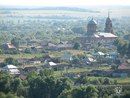 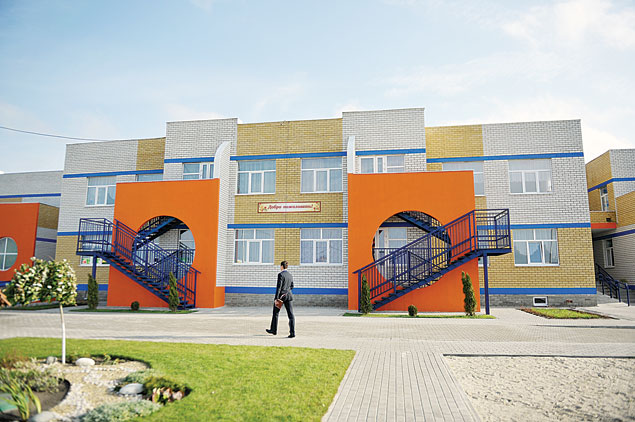 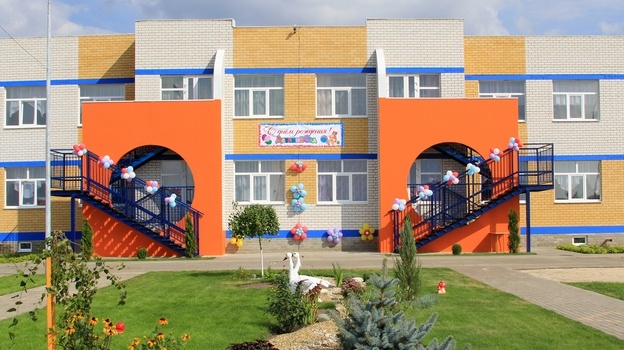 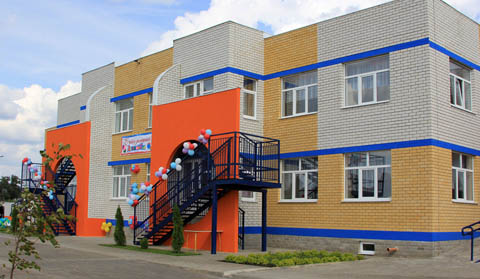 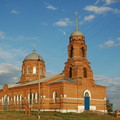 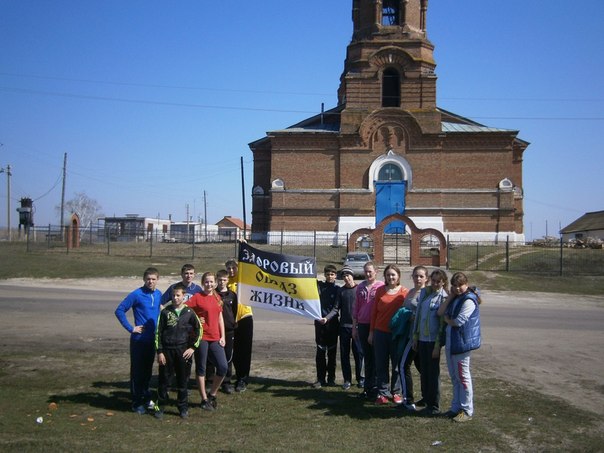 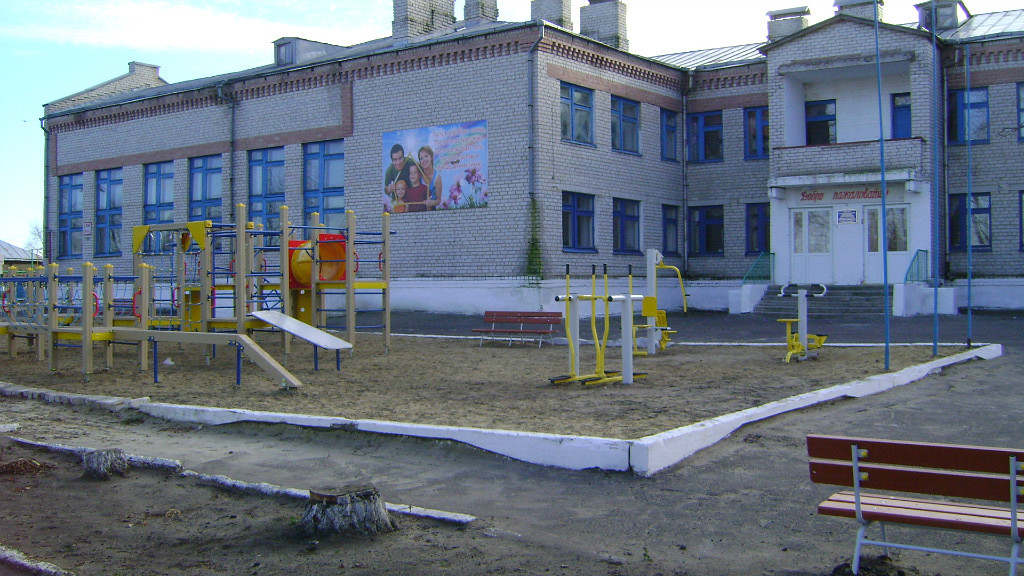 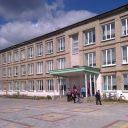 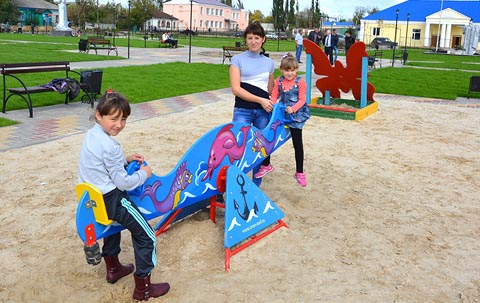 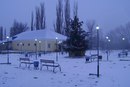 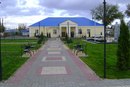 СПАСИБО ЗА ВНИМАНИЕ